Система работы ДОУ по нравственно-патриотическому воспитанию дошкольников в соответствии с ФОП ДО
Гедугошева С.Х
воспитатель
«Любовь к родному краю, родной культуре, родной речи начинается с малого – с любви к своей семье, к своему жилищу, к своему детскому саду. Постепенно расширяясь, эта любовь переходит в любовь к Родине, её истории, прошлому и настоящему, ко всему человечеству» 
Д. С. Лихачёв
АКТУАЛЬНОСТЬ
В настоящее время наша страна переживает непростой исторический период. Война, антирусская пропаганда Запада. Самая большая опасность, которая грозит нашему обществу, заключается не только в экономическом кризисе, а в первую очередь – в разрушении личности. Проблемы снижения уровня жизни населения, его расслоение, обесценивание традиционных моральных норм и ценностей, пропаганда бездуховности, насилия с телевизионных экранов, неопределенность в оценке событий исторического прошлого русского народа негативно повлияли на нравственные и патриотические ценности подрастающего поколения.
         Одной из острейших проблем является воспитание патриотизма. Дошкольные образовательные учреждения, являясь начальным звеном системы образования, призваны формировать у детей первое представление об окружающем мире, отношение к родной природе, малой Родине, своему Отечеству.
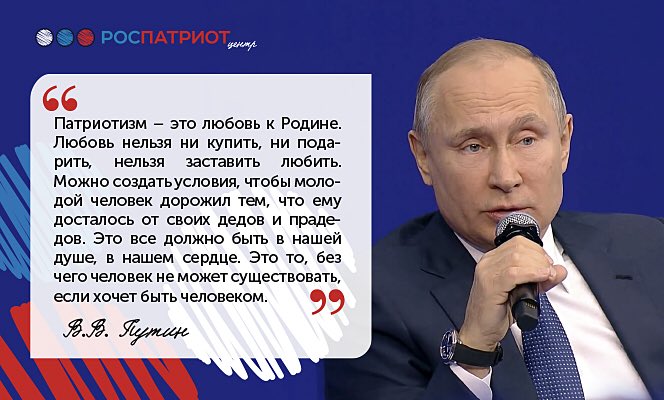 Приказ Министерства просвещения Российской Федерации от 25.11.2022 
№ 1028 «Об утверждении федеральной образовательной программы
 дошкольного образования» (зарегистрирован 28.12.2022 № 71847)
Целью Федеральной программы является разностороннее развитие ребенка в период дошкольного детства с учетом возрастных и индивидуальных особенностей на основе духовно-нравственных ценностей российского народа, исторических и национально-культурных традиций.
Пункт 14.1 ФОП ДО
Федеральная программа позволяет реализовать несколько основополагающих функций дошкольного уровня образования:
1. обучение и воспитание ребёнка дошкольного возраста как гражданина Российской Федерации, формирование основ его гражданской и культурной идентичности на соответствующем его возрасту содержании доступными средствами;
2. создание единого ядра содержания дошкольного образования (далее - ДО), ориентированного на приобщение детей к традиционным духовно-нравственным и социокультурным ценностям российского народа, воспитание подрастающего поколения как знающего и уважающего историю и культуру своей семьи, большой и малой Родины;
ПООП и ФОП ДО: сходство и различие
Задачи ООП:
Формирование общей культуры личности
детей, развитие их социальных, эстетических, интеллектуальных, физических качеств, инициативности ребенка, формирование предпосылок учебной деятельности.














Задачи ФОП ДО:
Приобщение детей (в соответствии с возрастными особенностями) к базовым ценностям российского народа – жизнь, достоинство, права и свободы человека, патриотизм, гражданственность, высокие нравственные идеалы, крепкая семья, созидательный труд, приоритет духовного над материальным, гуманизм, милосердие, справедливость, коллективизм, взаимопомощь и взаимоуважение, историческая память и преемственность поколений, единство народов России; создание условий для формирования ценностного отношения к окружающему миру, становления опыта действий и поступков на основе осмысления ценностей. Обеспечения развития физических, личностных, нравственных качеств и основ патриотизма, интеллектуальных и художественно-творческих способностей ребенка, его инициативности, самостоятельности и ответственности.
ПООП и ФОП ДО: сходство и различие
Область формирования основ гражданственности и патриотизма
Социально-коммуникативное развитие – область формирование основ гражданственности и патриотизма.
Задачи и планируемые результаты расписаны в ФОП с возраста 3-4 лет
Основы патриотизма для детей младшего возраста

• 2-3 года: формировать первичные представления ребенка о себе, о своем возрасте, поле, о родителях и близких членах семьи.

• 3-4 года: обогащать представления детей о действиях, в которых проявляются доброе отношение и забота о членах семьи, близком окружении.

Содержание образовательной деятельности:
Педагог обогащает представления детей о действиях и поступках людей, в которых проявляются доброе отношение и забота о членах семьи, близком окружении, о животных, растениях. Знакомит с произведениями, отражающими отношения между членами семьи.
Возраст 3-4 года
Задачи: обогащать представления детей о Малой Родине и поддерживать их отражения в различных видах деятельности.
Содержание образовательной деятельности: Педагог обогащает представления детей о Малой Родине: регулярно напоминает название населенного пункта, в котором живут; знакомит с близлежащим окружением детского сада (зданиями, природными объектами), доступными для рассматривания с территории учреждения. Обсуждает с детьми их любимые места времяпрепровождения в городе (поселке). Демонстрирует эмоциональную отзывчивость на красоту родного края, восхищается природными явлениями. Поддерживает отражение детьми своих впечатлений о Малой Родине в различных видах деятельности (рассказывает, изображает, воплощает образы в играх, разворачивает сюжет и т.д.).
Возраст 4-5 лет
Задачи формирования основ гражданственности и патриотизма: Воспитывать любовь к Родине,  уважительное отношение к символам страны, памятным датам; воспитывать гордость за достижения страны в области спорта, науки, искусства и других областях; развивать интерес детей к основным достопримечательностям города (поселка), в котором они живут.
Содержание образовательной деятельности: Воспитывает любовь и уважение к нашей Родине – России. Знакомит с государственной символикой РФ: Российский флаг и герб России, воспитывает уважительное отношение к символам страны. Обогащает представление детей о государственных праздниках: День защитника Отечества, День Победы. Знакомит детей с содержанием праздника, с памятными местами в городе (поселке), посвященными празднику. Педагог обогащает представления детей о Малой Родине: знакомит с основными достопримечательностями города (поселка), развивает интерес детей к их посещению с родителями; знакомит с названиями улиц, на которых живут дети. Поддерживает эмоциональную отзывчивость детей на красоту родного края. Создает условия для отражения детьми впечатлений о Малой Родине в различных видах деятельности (рассказывает, изображает, воплощает образы в играх, разворачивает сюжет и т.д.). Поддерживает интерес народной культуре страны (устному народному  творчеству, народной музыке, танцам, играм, игрушкам).
Возраст 5-6 лет
Задачи формирования основ гражданственности и патриотизма: Воспитывать любовь и уважение к Родине, к людям разных национальностей, проживающих на территории России, их культурному наследию; знакомить детей с содержанием государственных праздников и традициями празднования, развивать патриотические чувства, уважение и гордость за поступки Героев Отечества; поддерживать детскую любознательность по отношению к родному краю, эмоциональный отклик на проявление красоты в различных архитектурных объектах и произведениях искусства, явлениях природы.
Содержание образовательной деятельности: Педагог воспитывает любовь и уважение к нашей Родине – России. Формирует у детей представления о государственных символах России – гербе, флаге, гимне, знакомит с историей их возникновения в доступной для детей форме. Обогащает представления детей о том, что Россия – большая многонациональная страна и воспитывает уважение к людям разных национальностей, их культуре. Развивает интерес к жизни людей разных национальностей, проживающих на территории России, их образу жизни, традициям и способствует его выражению в различных видах деятельности (рисуют, играют, обсуждают).
Уделяет особое внимание традициям и обычаям народов, которые проживают на территории малой родины.
Обогащает представления детей о государственных праздниках: День России, День народного единства, День Государственного флага Российской Федерации, День Государственного герба Российской Федерации, День защитника Отечества, День Победы, Всемирный день авиации и космонавтики.
Знакомит детей с содержанием праздника, с традициями празднования, памятными местами в городе (поселке), посвященными празднику. Воспитывает уважение к защитникам и героям Отечества. Знакомит детей с яркими биографическими фактами, поступками героев Отечества, вызывает позитивный отклик и чувство гордости. Педагог обогащает представления детей о Малой Родине: поддерживает любознательность по отношению к родному краю; интерес, почему именно так устроен населенный пункт (расположение улиц, площадей, различных объектов инфраструктуры); знакомит со смыслом некоторых символов и памятников города (поселка), развивает умения откликаться на проявления красоты в различных архитектурных объектах. Поддерживает проявления у детей первичной социальной активности: желание принять участие в значимых событиях, переживание эмоций, связанных с событиями военных лет и подвигами горожан, (чествование ветеранов, социальные акции и пр.).
Возраст 6-7 лет
Задачи формирования основ гражданственности и патриотизма: Воспитывать патриотические и интернациональные чувства, любовь и уважение к Родине, к представителям разных национальностей, интерес к их культуре и обычаям; расширять представления детей о государственных праздниках и поддерживать интерес детей к событиям, происходящим в стране, развивать чувство гордости за достижения страны в области спорта, науки и искусства, служения и верности интересам страны; знакомить с целями и доступными практиками волонтерства в России и включать детей при поддержке взрослых в социальные акции, волонтерские мероприятия в детском саду и в городе (поселке); развивать интерес детей к родному городу (поселку), переживание чувства удивления, восхищения достопримечательностями, событиями прошлого и настоящего; поощрять активное участие в праздновании событий, связанных с его местом проживания.
Содержание образовательной деятельности: Педагог воспитывает патриотические и интернациональные чувства, любовь и уважение к нашей Родине – России. Знакомит детей с
признаками и характеристиками государства с учетом возрастных особенностей восприятия ими информации (территория государства и его границы, столица и т.д.). Рассказывает, что Россия – самая большая страна мира и показывает на глобусе и карте. Расширяет представления о столице России – Москве и об административном центре федерального округа, на территории которого проживают дети. Знакомит с основными положениями порядка использования государственной символики (бережно хранить, вставать во время исполнения гимна страны). Обогащает представления о том, что в нашей стране мирно живут люди разных национальностей, воспитывает уважение к представителям разных национальностей, интерес к их культуре и обычаям. Знакомит детей с назначением и доступными практиками волонтерства в России, вызывает эмоциональный отклик, осознание важности и значимости волонтерского движения. Предлагает детям при поддержке родителей включиться в социальные акции, волонтерские мероприятия в детском саду и в городе (поселке).
Расширять представление детей о государственных праздниках: День России, День народного единства, День Государственного флага Российской Федерации, День Государственного герба Российской Федерации, День защитника Отечества, День Победы, Всемирный день авиации и космонавтики.
Знакомит детей с праздниками: День полного освобождения Ленинграда от фашистской блокады, Международный день родного языка, День добровольца (волонтера) в России, День Конституции Российской Федерации.
Включает детей в празднование событий, связанных с жизнью города, - День рождения города, празднование военных триумфов, памятные даты, связанные с жизнью и творчеством знаменитых горожан. Поощряет интерес детей к событиям, происходящим в стране, воспитывать чувство гордости за ее достижения. Воспитывать уважение к защитникам Отечества, к памяти павших бойцов.
Программа воспитания предусматривает приобщение детей к традиционным ценностям российского общества – жизнь, достоинство, права и свободы человека, патриотизм, гражданственность, служение Отечеству и ответственность за его судьбу, высокие нравственные идеалы, крепкая семья, созидательный труд, приоритет духовного над материальным, гуманизм, милосердие, справедливость, коллективизм, взаимопомощь и взаимоуважение, историческая память и преемственность поколений, единство народов России.

Указ Президента Российской Федерации от 9 ноября 2022г. №809 «Об утверждении основ государственной политики по сохранению и укреплению традиционных российских духовно-нравственных ценностей»
Направления воспитания и ценности российского общества
новое
убрали
Воспитание – это целенаправленный и организованный процесс формирования личности. В широком социальном смысле воспитание – это передача накопленного опыта от старших поколений к младшим.

Патриотизм – любовь к семье, дому, родным местам, Родине, гордость за свой народ, толерантное отношение к другим людям, желание сохранить, приумножить богатство своей страны.

Нравственно-патриотическое воспитание – взаимодействие взрослого и детей в совместной деятельности и общении, направленное на раскрытие и формирование в ребенке общечеловеческих нравственных качеств личности, приобщение к истокам национальной региональной культуры, природе родного края, воспитание эмоционально-действенного отношения, чувства сопричастности, привязанности к окружающим.
Цель нравственно- патриотического воспитания дошкольников:
Формирование чувства любви к своему дому, семье, детскому саду, к своему краю, к своей Родине.
Воспитание гуманной, духовно-нравственной личности, достойных будущих граждан России, патриотов своего Отечества.
Задачи нравственно-патриотического воспитания
Развитие чувства ответственности и гордости за достижения.
Воспитание у ребенка любви и привязанности к своей семье, дому, детскому саду, улице, городу.
Развитие интереса к русским традициям и промыслам.
Расширение представлений о городах России.
Формирование элементарных знаний о правах человека.
Воспитание уважения к труду.
Формирование толерантности, чувства уважения к другим народам, их традициям.
Формирование бережного отношения к природе и всему живому.
Знакомство с символами государства (герб, флаг, гимн).
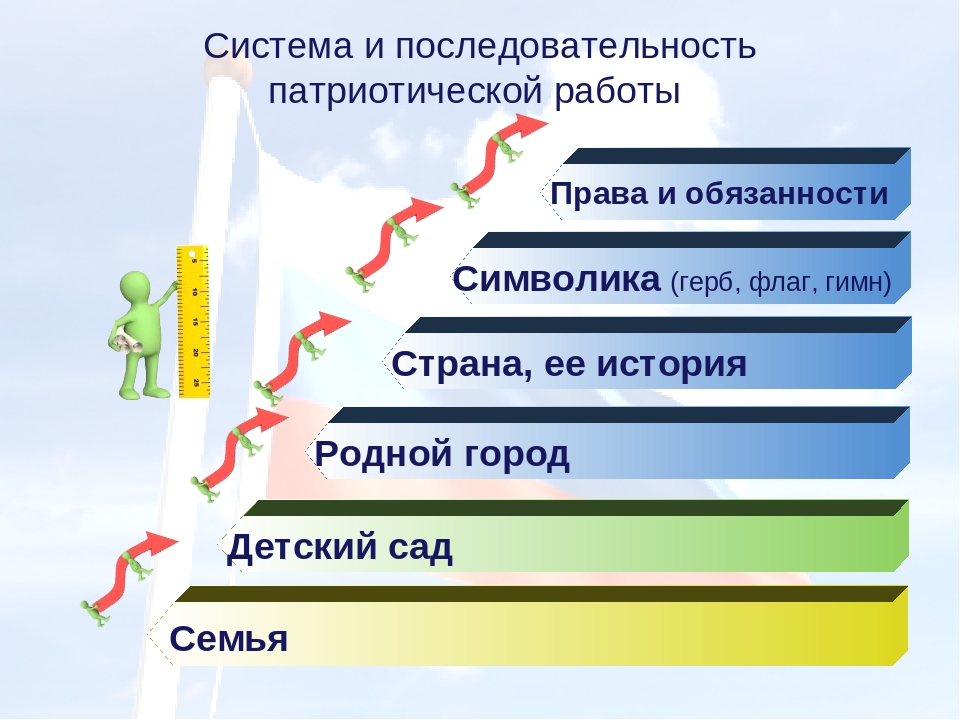 Я И МОЯ СЕМЬЯ
Мир ребенка начинается с его семьи. Дети получают знания о своем ближайшем окружении, семье, у них воспитывается гуманное отношение к своим близким, уточняются представления о занятиях близких людей, семейных историях, традициях.
ДЕТСКИЙ САД
В младших и средней группах через игры, экскурсии, прогулки, занятия учим ориентироваться в помещениях детского сада, здороваться с педагогами и детьми, прощаться, бережно относиться к игрушкам и книгам, поддерживать порядок в группе. 
В старших и подготовительной к школе группах учим свободно ориентироваться на территории и в помещении детского сада, приобщаем к мероприятиям, которые проводятся в детском саду. Учим соблюдать правила уличного движения и технику безопасности, учим быть внимательными к сверстникам и заботиться о младших детях.
РОДНАЯ ПРИРОДА
Любовь к природе – одно из проявлений патриотизма. Важно прививать детям умение эстетически воспринимать красоту окружающего мира, относиться к природе поэтически, эмоционально, бережно, поощрять желание детей больше узнать о родной природе.
РОДНОЙ ГОРОД. РОДНАЯ СТРАНА
Дети получают краеведческие сведения о родном поселке, городе, об истории его возникновения, о его достопримечательностях, учреждениях, знаменитых земляках, знакомятся с государственными символами России: герб, флаг, гимн. У детей формируется представление о том, что Россия – многонациональная страна с самобытными, равноправными культурами.
РОДНАЯ КУЛЬТУРА
Очень важно привить детям чувство любви и уважения к культурным ценностям и традициям русского народа. В этом блоке мы знакомим детей с устным народным творчеством: сказками, праздниками, народным декоративно-прикладным искусством. Стараясь сформировать у детей общее представление о народной культуре, её богатстве и красоте.
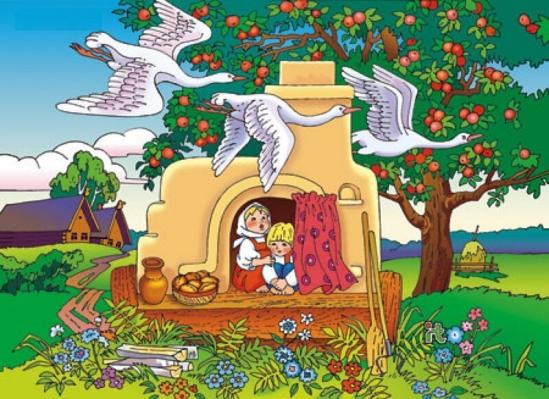 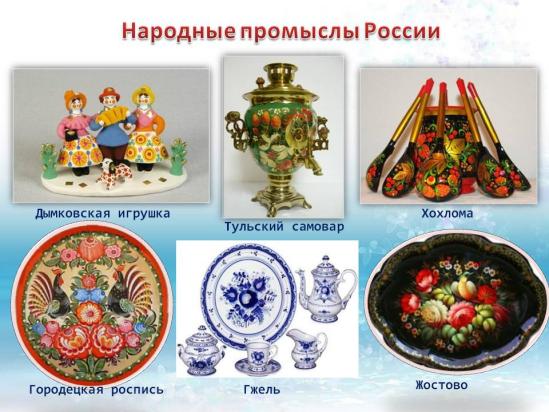 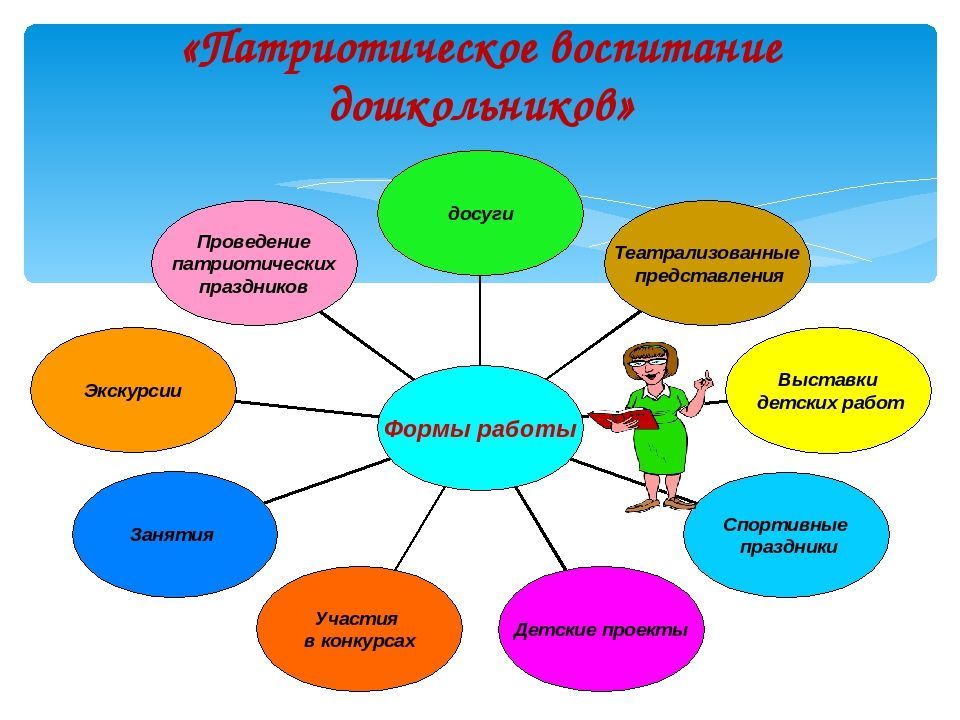 ТРАДИЦИОННЫЕ
Современные формы работы по патриотическому воспитанию

Музейная педагогика
Социально-значимые акции
Проектная деятельность
Проблемные ситуации
Терренкур
Квест технология
Интерактивные игры
Кино, мульт. фильмы
Мультимедийные презентации
Агитбригада
Лепбук
Видеорепортаж
Волонтерское движение
Как бы ни менялось общество,
воспитание у подрастающего
поколения любви к своей стране,
гордости за нее, за свою нацию
необходимо в любое время. И если мы
хотим, чтобы наши дети полюбили
свою страну, свой город, нам нужно
показать их с привлекательной
стороны. Тем более что нам есть чем
гордиться.
Воспитать патриота своей Родины – ответственная и сложная задача, решение которой в дошкольном детстве только начинается. Планомерная, систематическая работа, использование разнообразных средств воспитания, общие усилия детского сада и семьи, ответственность взрослых за свои слова и поступки могут дать положительные результаты и стать основой для дальнейшей работы по патриотическому воспитанию. 
Успехов в работе!